Typ hier uw antwoord
Typ hier uw antwoord
Typ hier uw antwoord
Typ hier uw antwoord
Typ hier uw antwoord
Typ hier uw antwoord
Typ hier uw antwoord
Typ hier uw antwoord
Typ hier uw antwoord
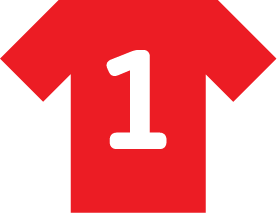 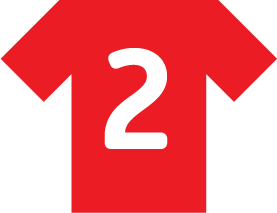 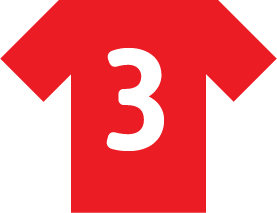 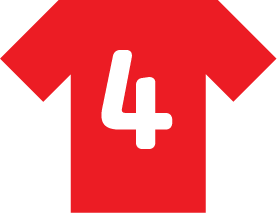 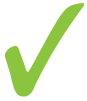 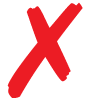 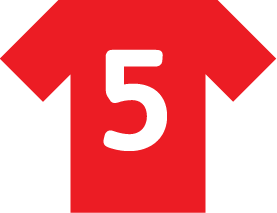 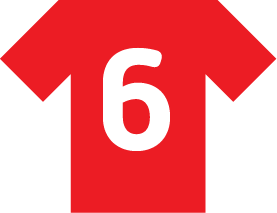 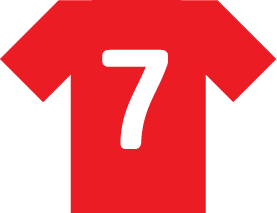 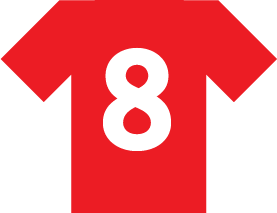 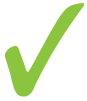 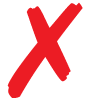 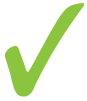 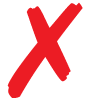 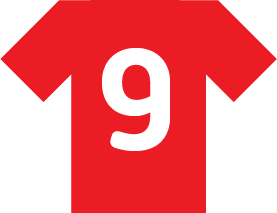 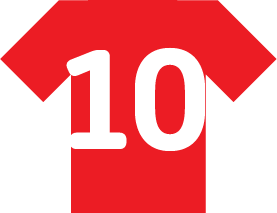 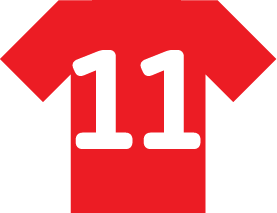 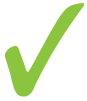 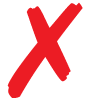 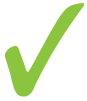 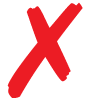 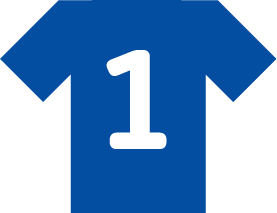 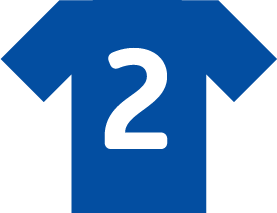 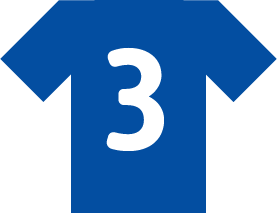 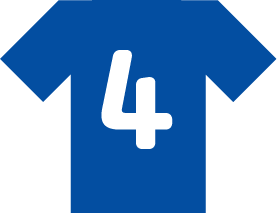 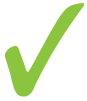 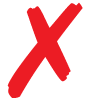 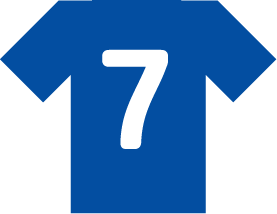 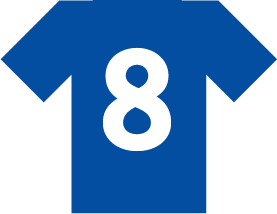 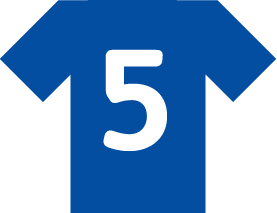 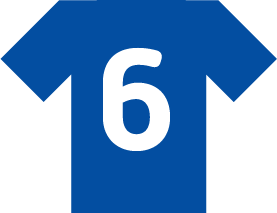 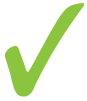 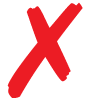 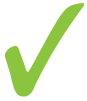 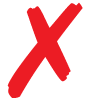 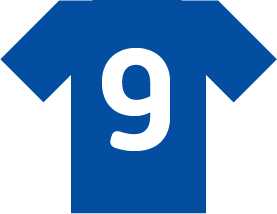 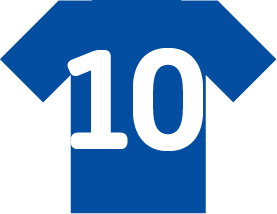 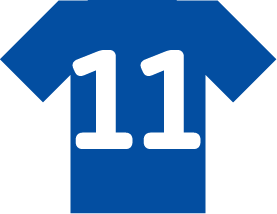 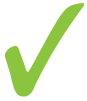 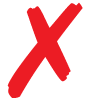 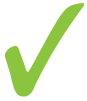 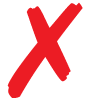 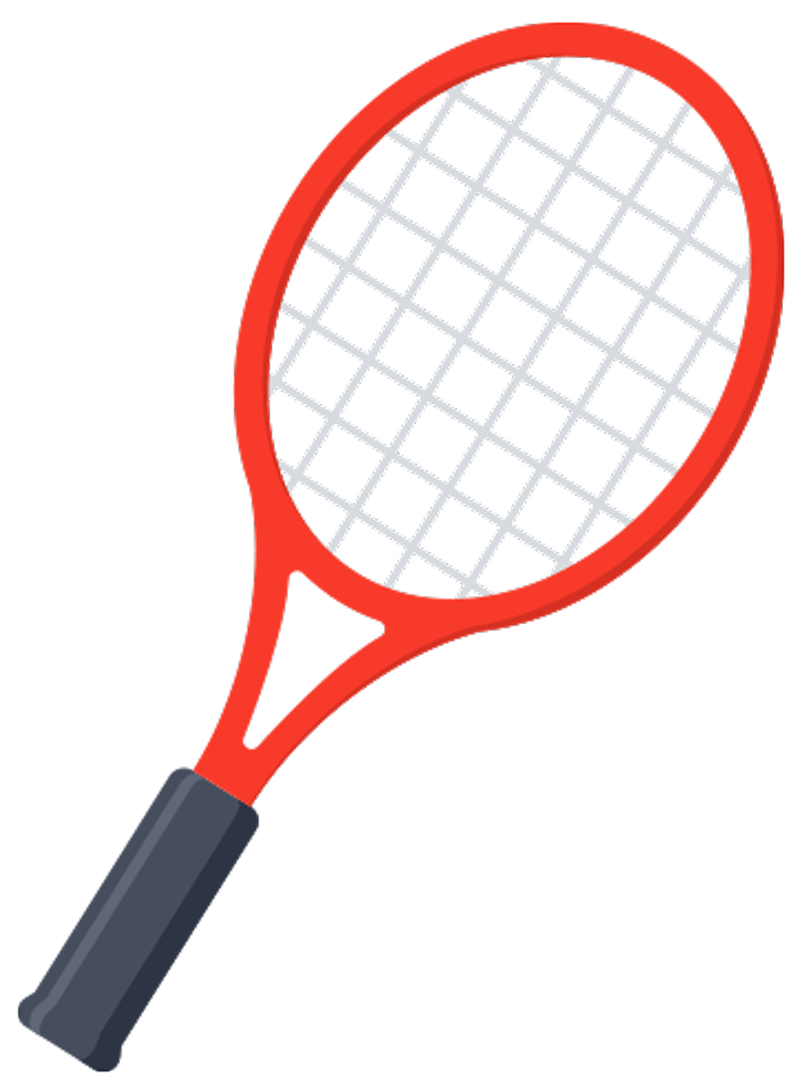 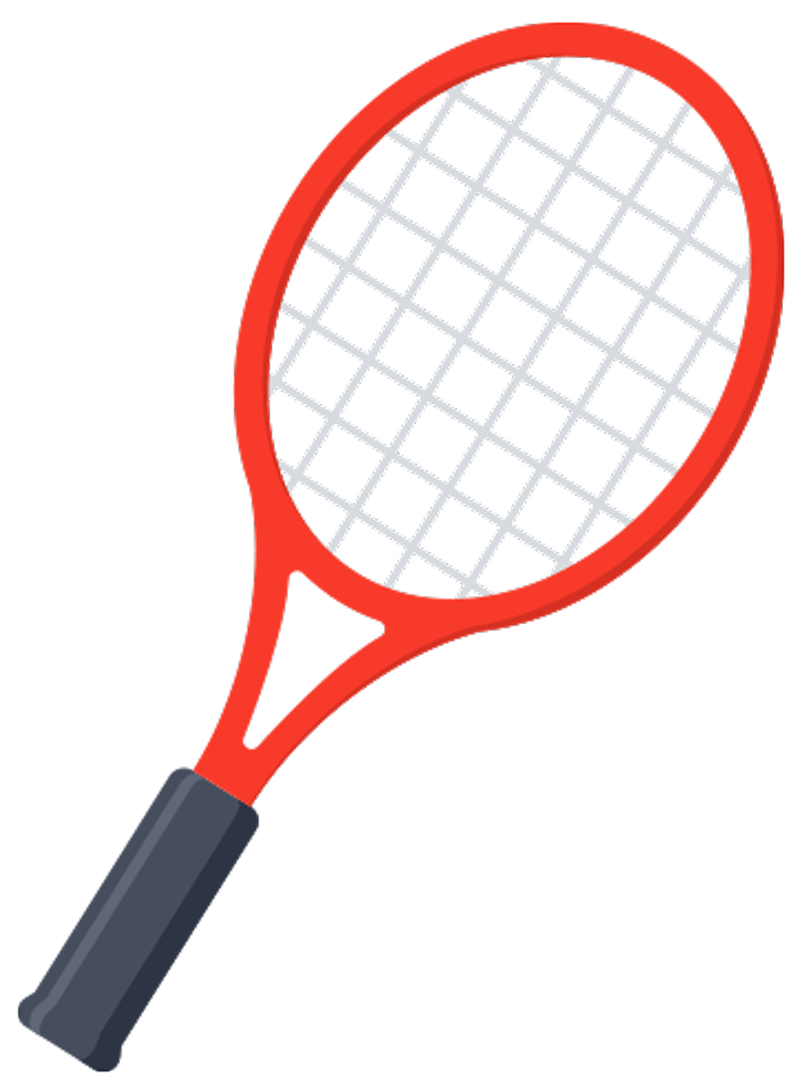 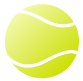 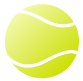 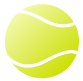 Typ hier uw antwoord
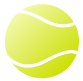 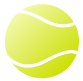 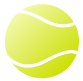 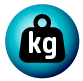 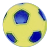 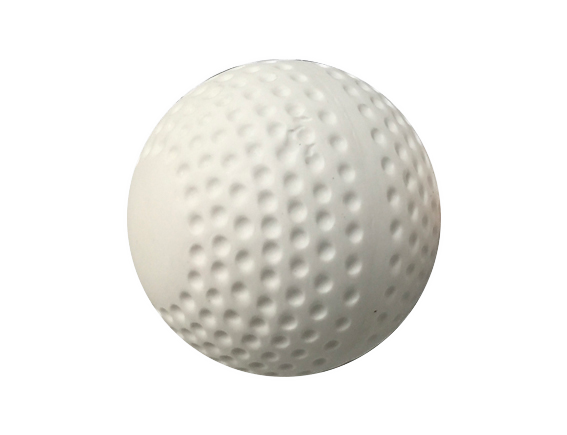 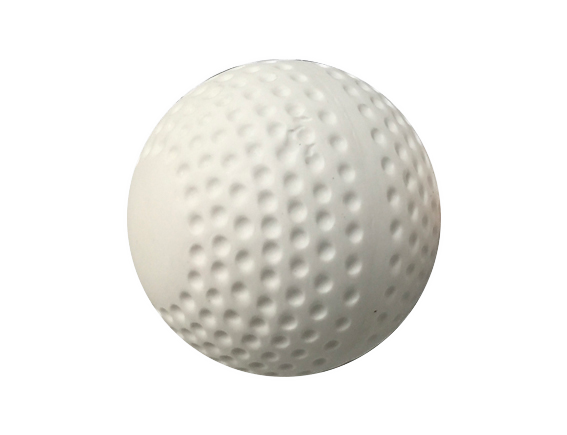 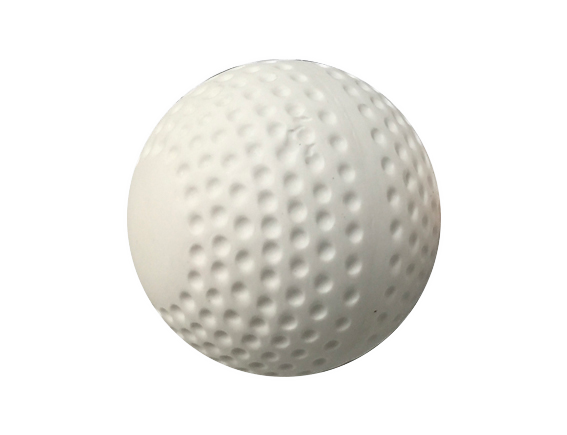 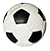 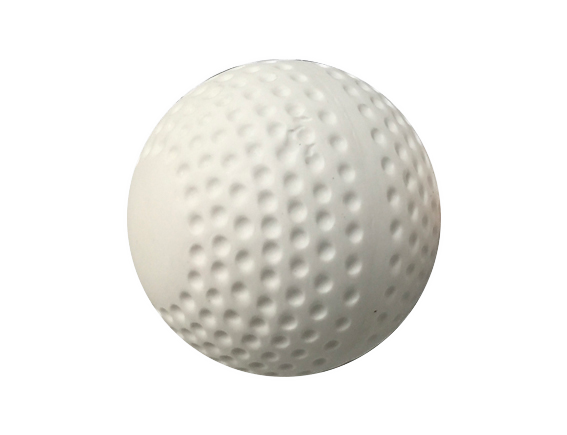 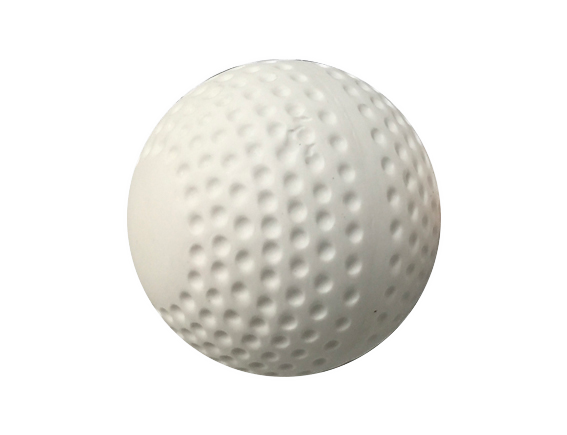 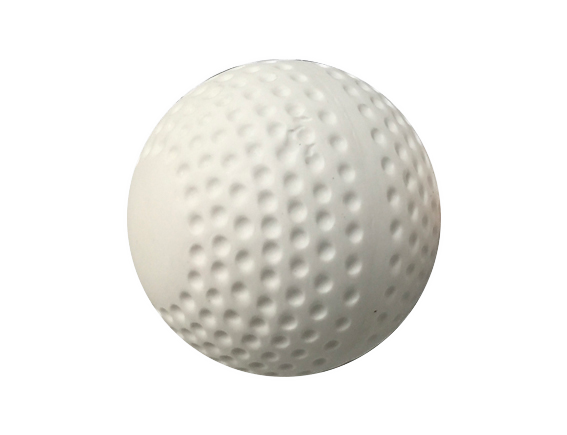 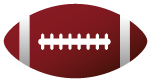 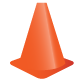 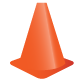 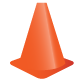 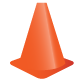 Typ hier uw antwoord
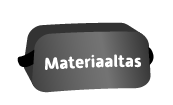 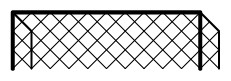 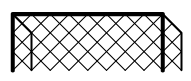 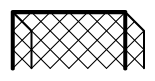 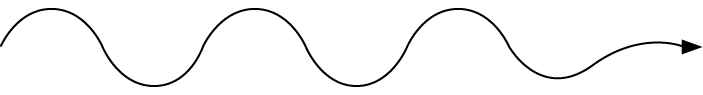 Typ hier uw antwoord
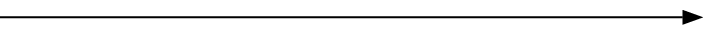 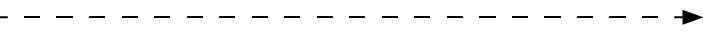 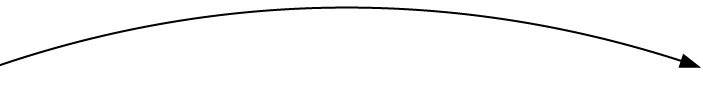 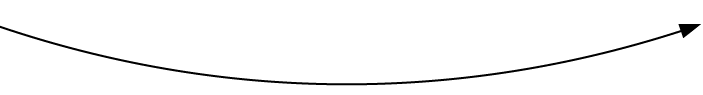 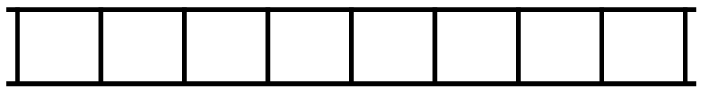 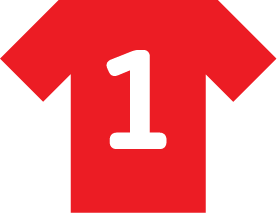 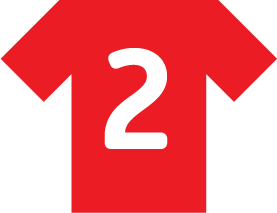 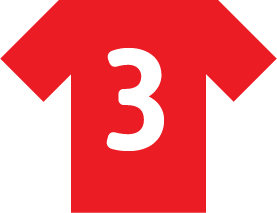 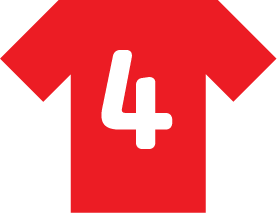 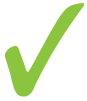 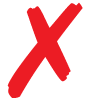 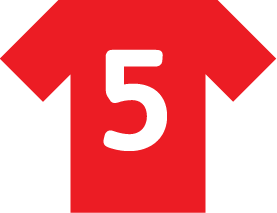 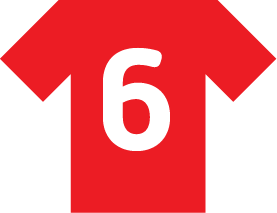 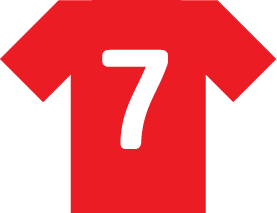 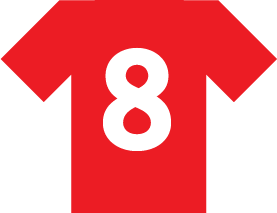 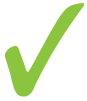 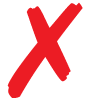 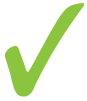 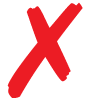 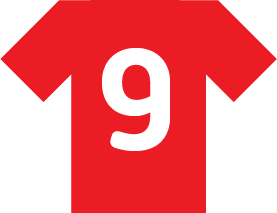 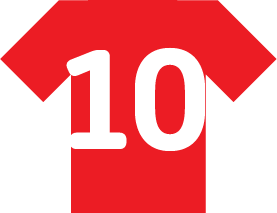 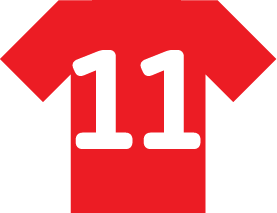 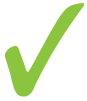 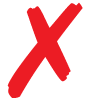 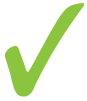 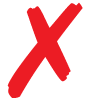 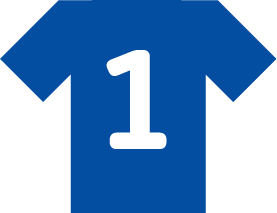 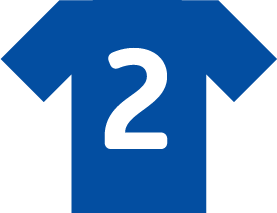 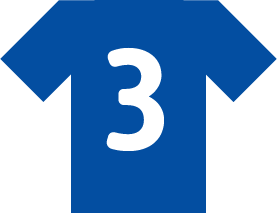 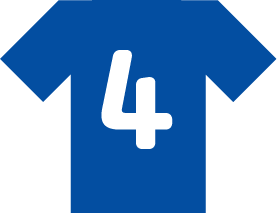 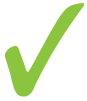 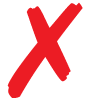 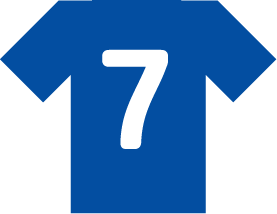 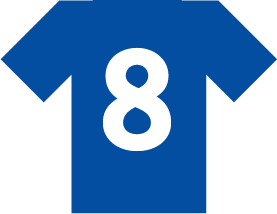 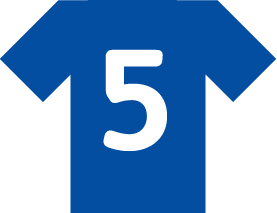 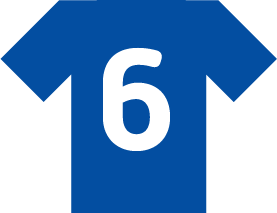 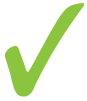 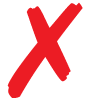 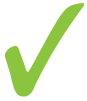 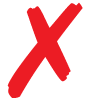 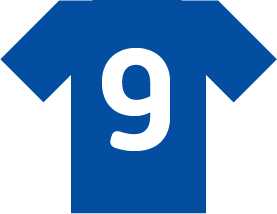 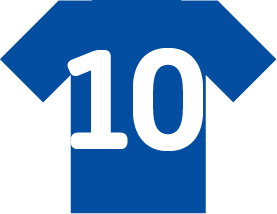 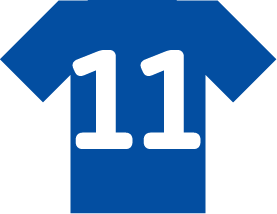 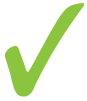 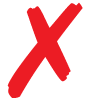 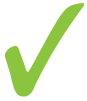 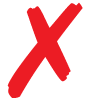 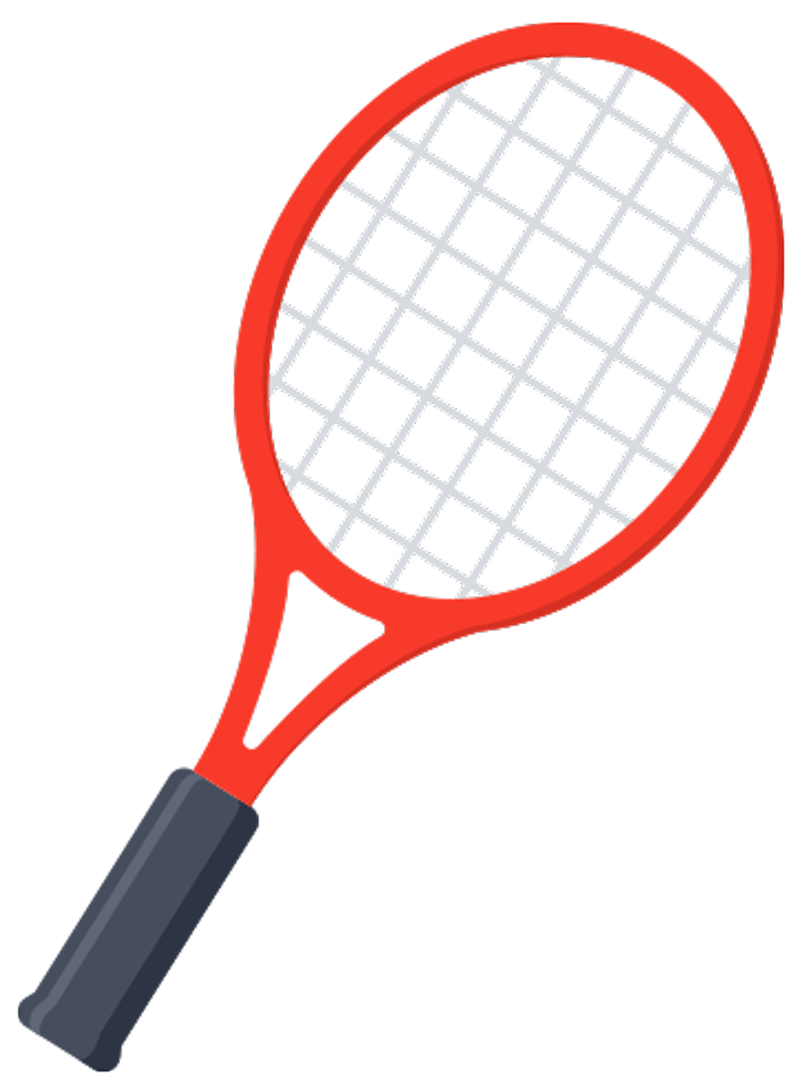 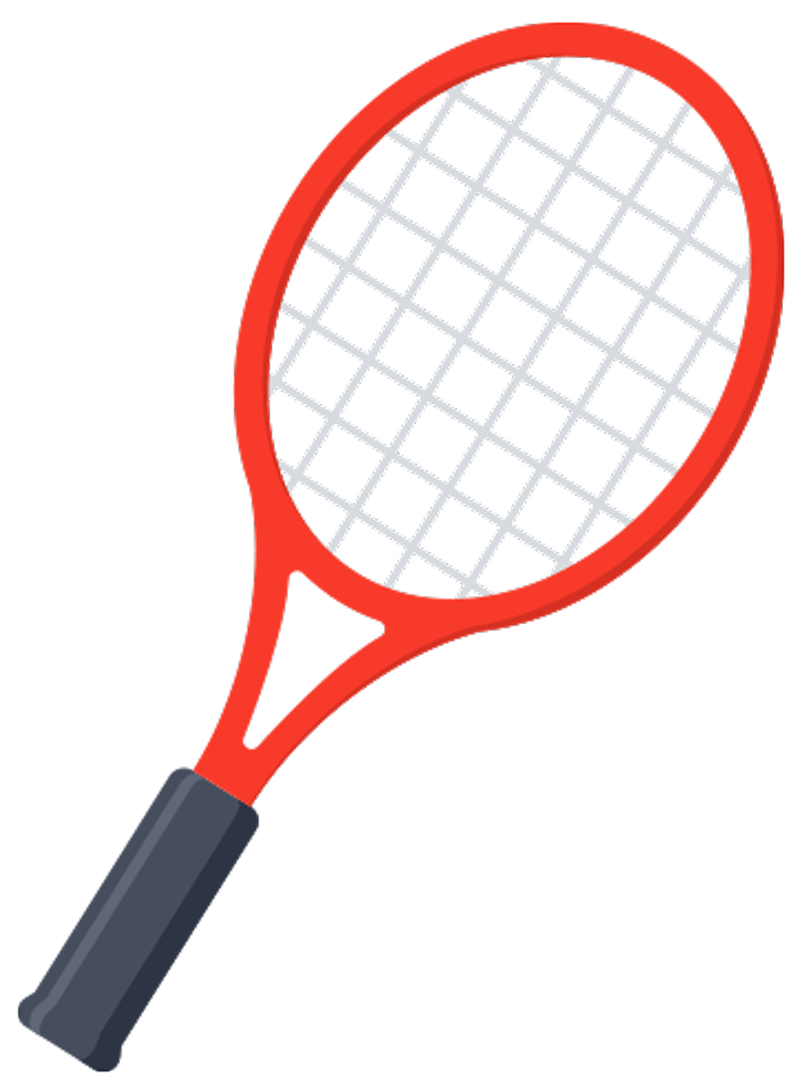 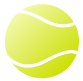 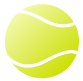 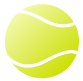 Typ hier uw antwoord
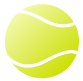 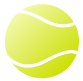 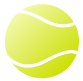 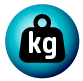 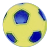 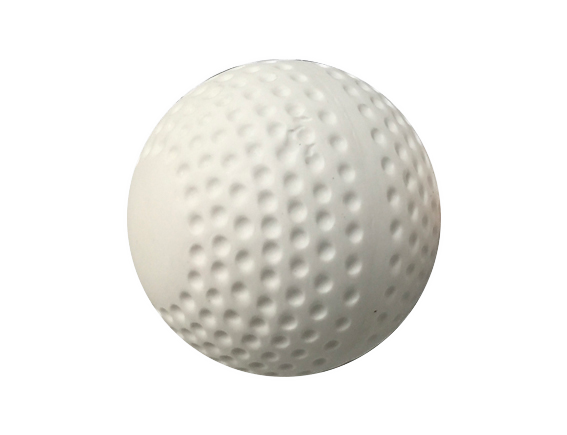 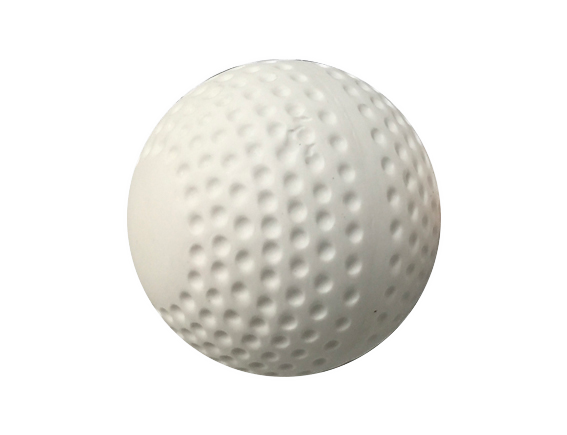 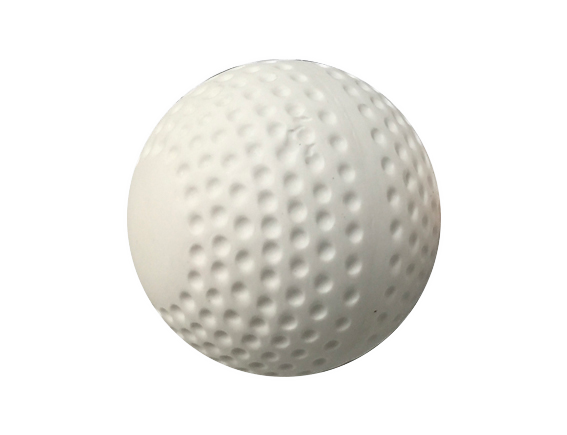 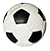 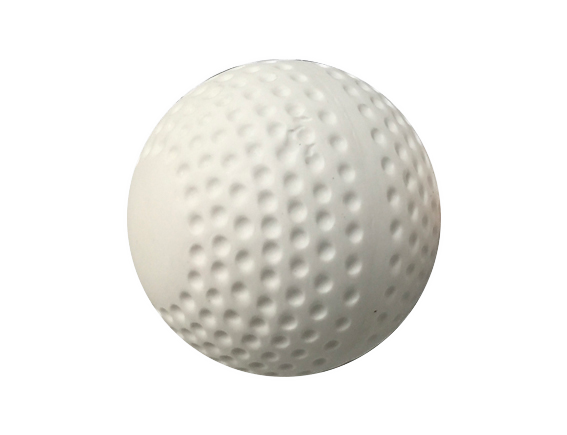 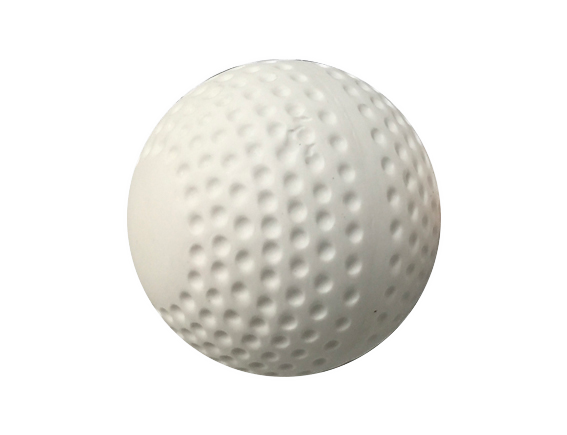 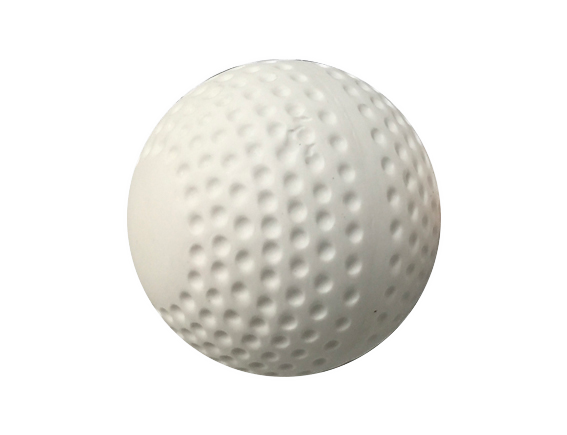 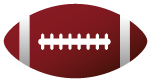 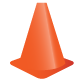 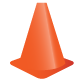 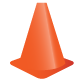 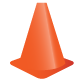 Typ hier uw antwoord
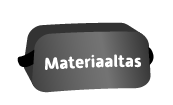 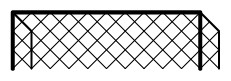 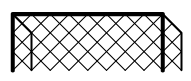 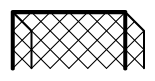 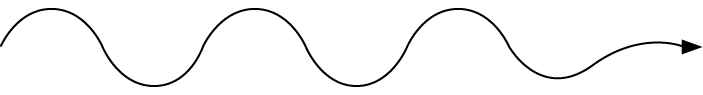 Typ hier uw antwoord
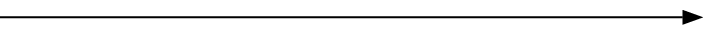 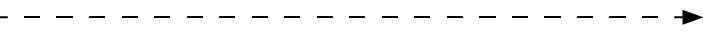 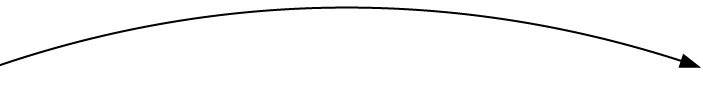 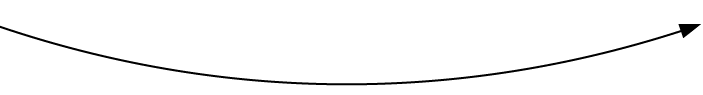 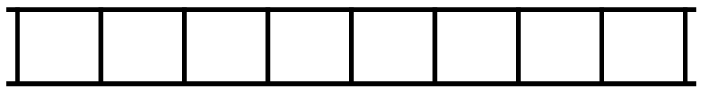 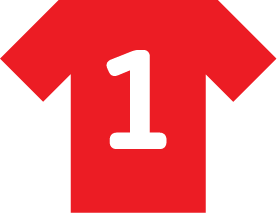 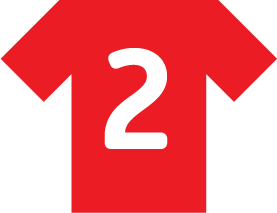 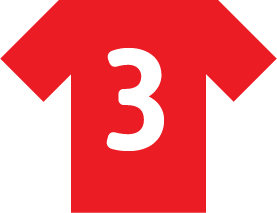 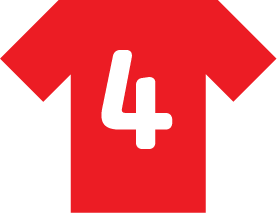 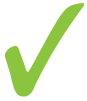 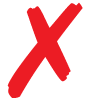 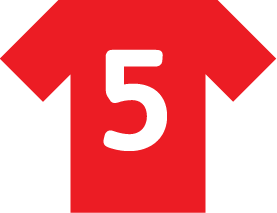 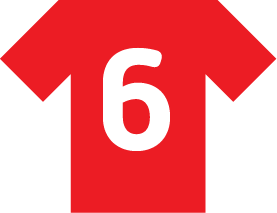 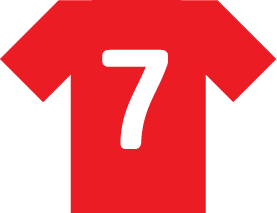 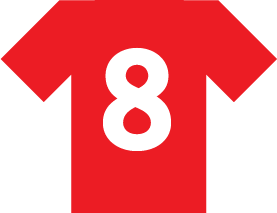 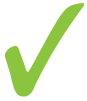 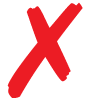 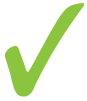 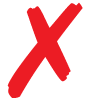 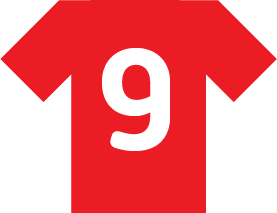 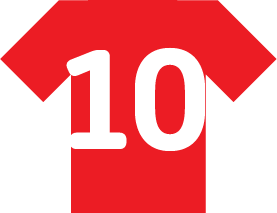 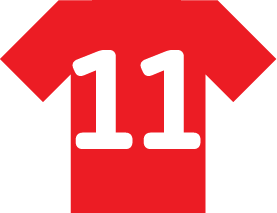 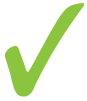 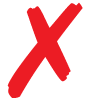 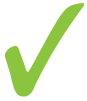 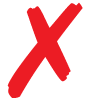 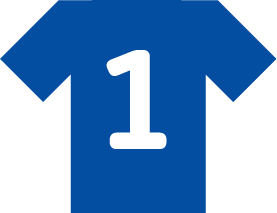 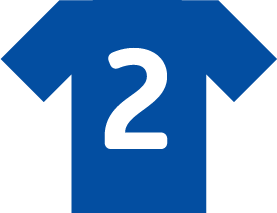 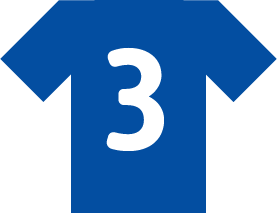 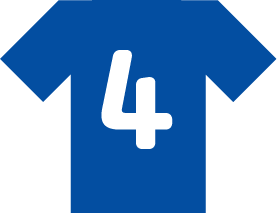 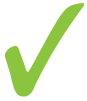 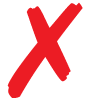 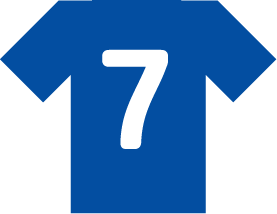 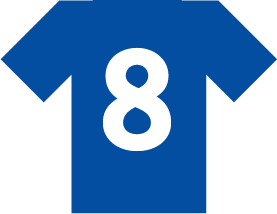 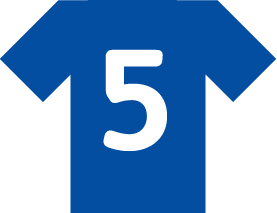 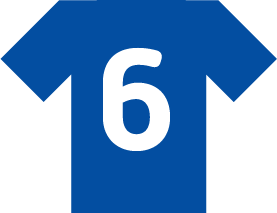 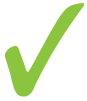 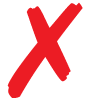 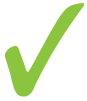 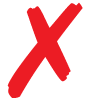 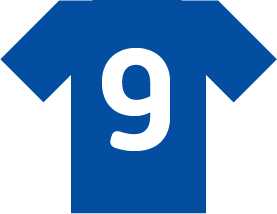 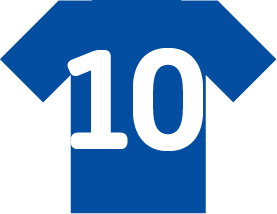 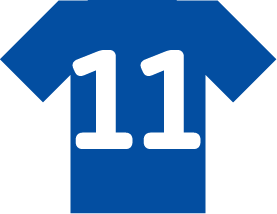 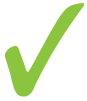 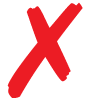 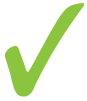 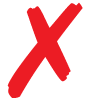 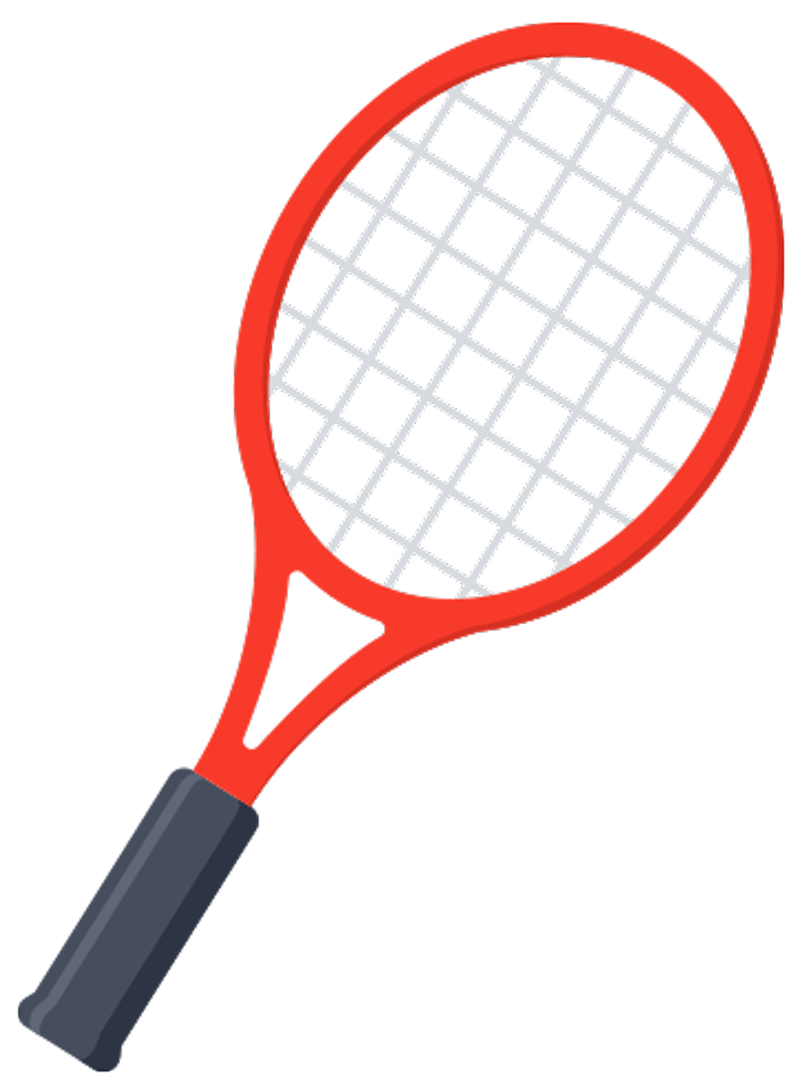 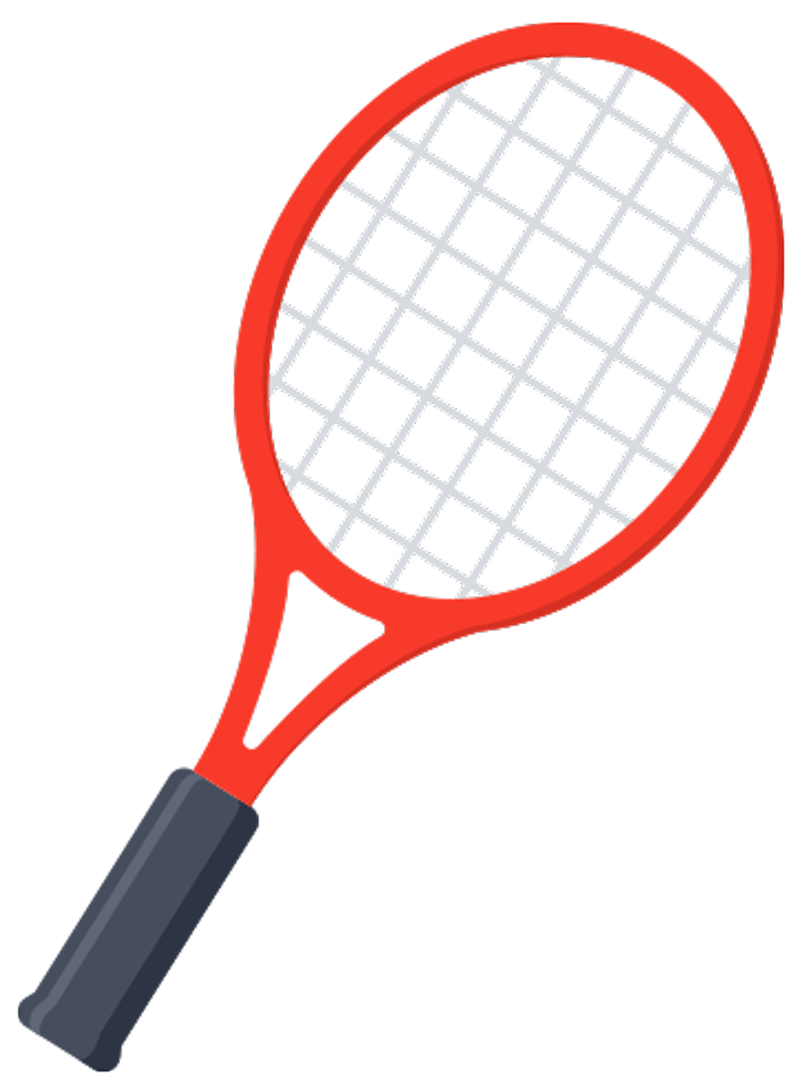 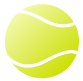 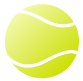 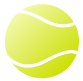 Typ hier uw antwoord
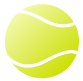 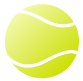 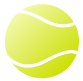 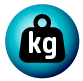 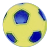 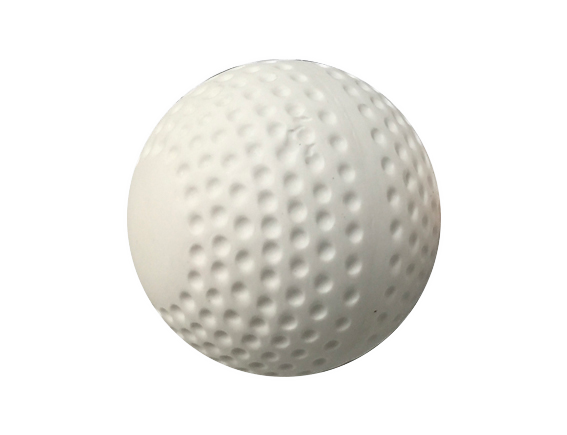 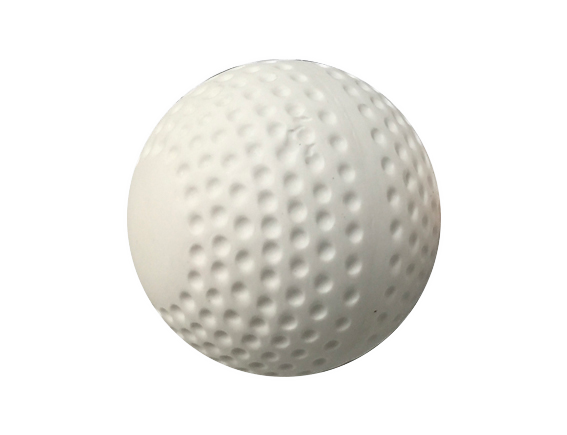 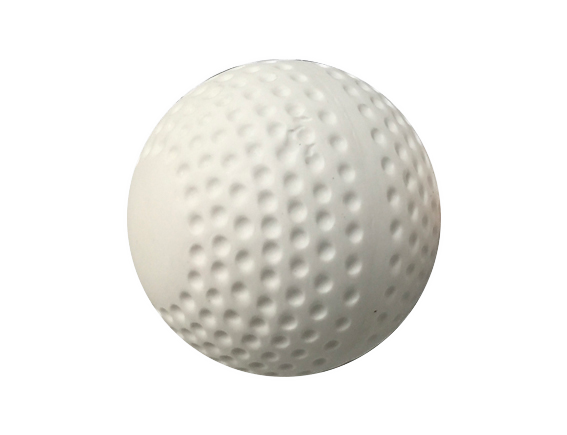 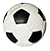 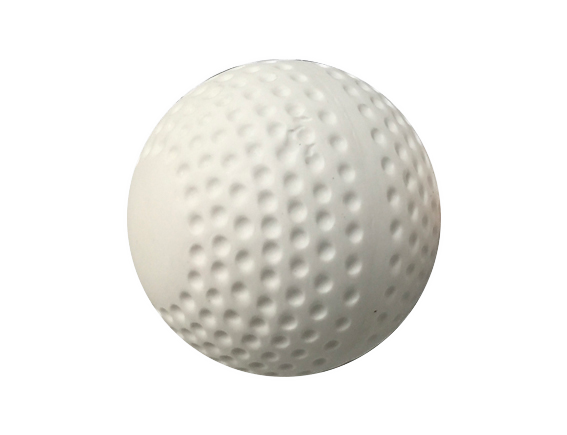 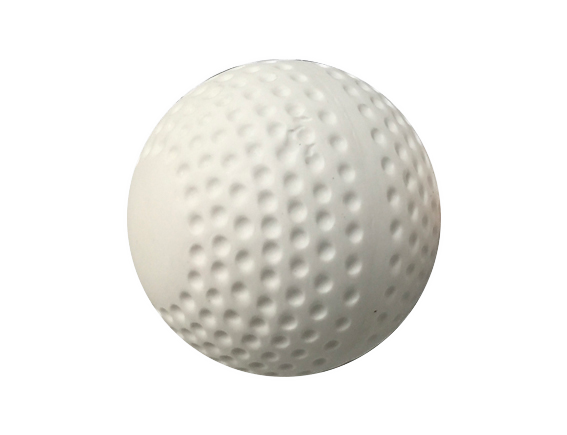 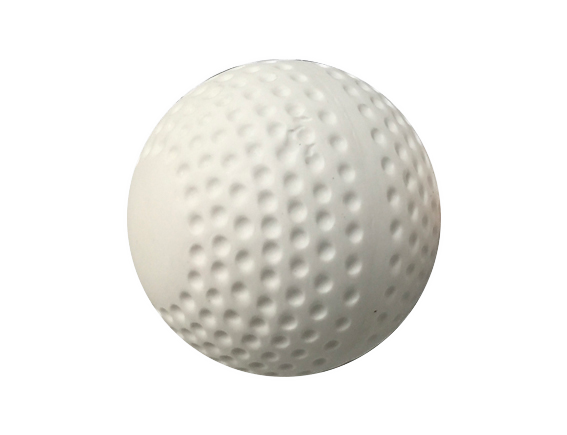 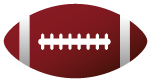 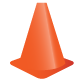 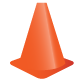 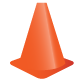 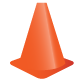 Typ hier uw antwoord
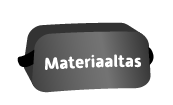 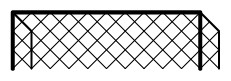 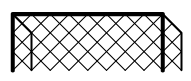 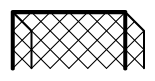 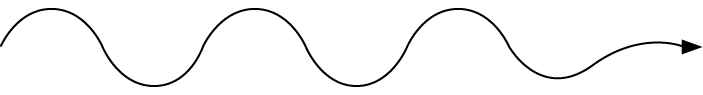 Typ hier uw antwoord
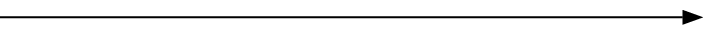 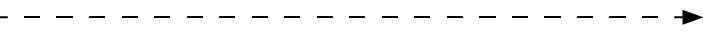 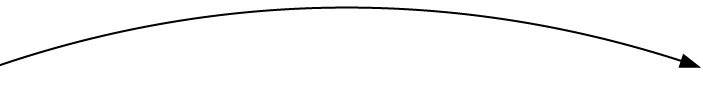 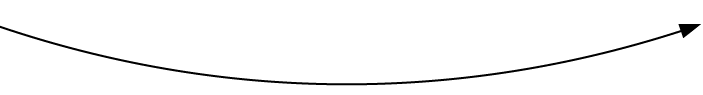 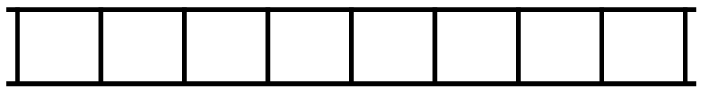 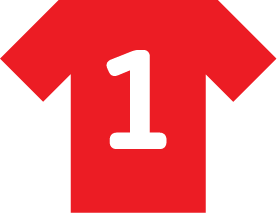 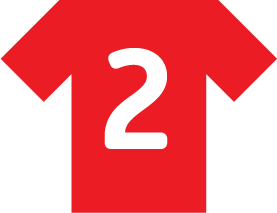 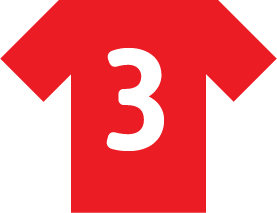 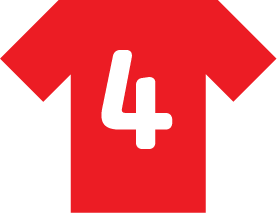 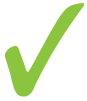 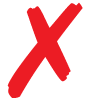 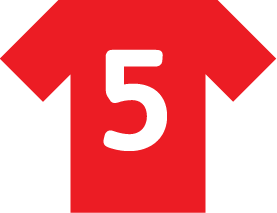 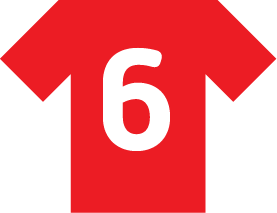 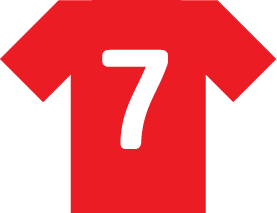 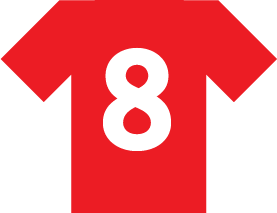 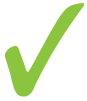 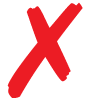 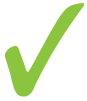 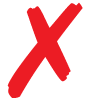 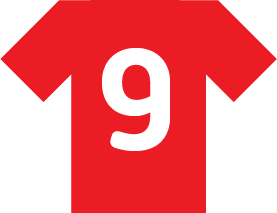 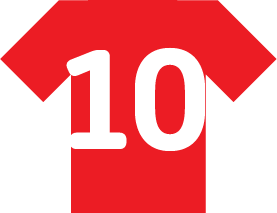 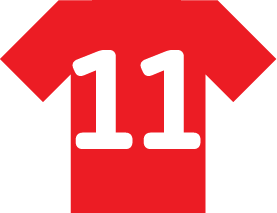 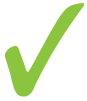 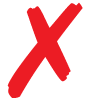 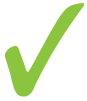 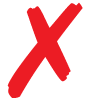 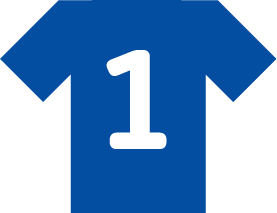 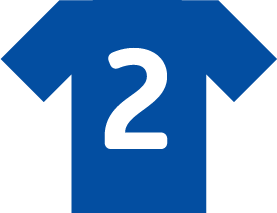 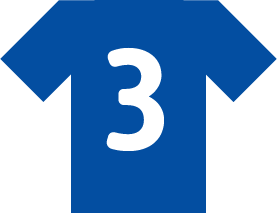 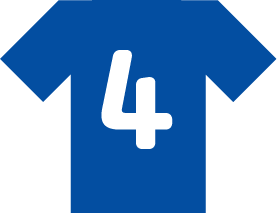 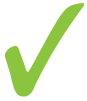 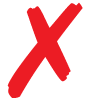 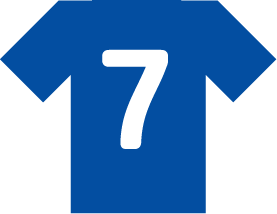 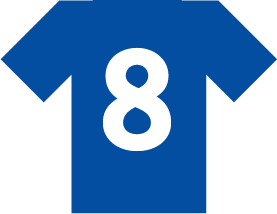 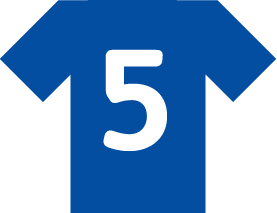 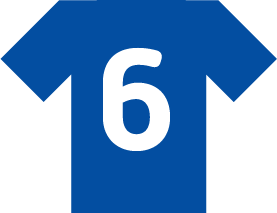 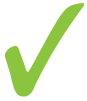 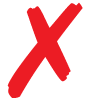 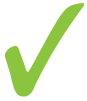 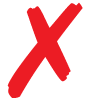 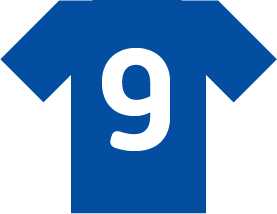 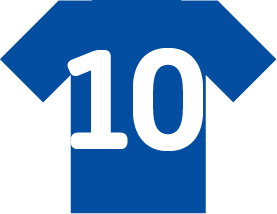 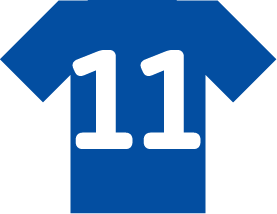 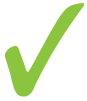 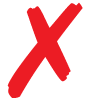 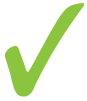 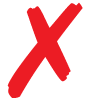 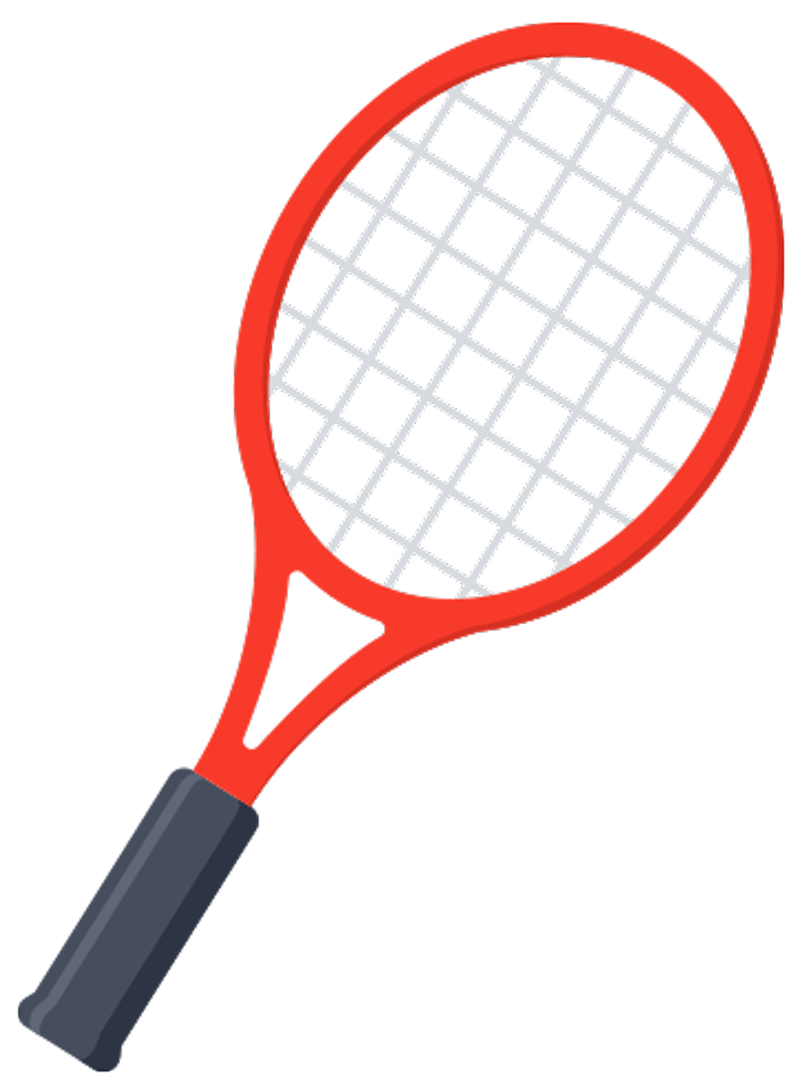 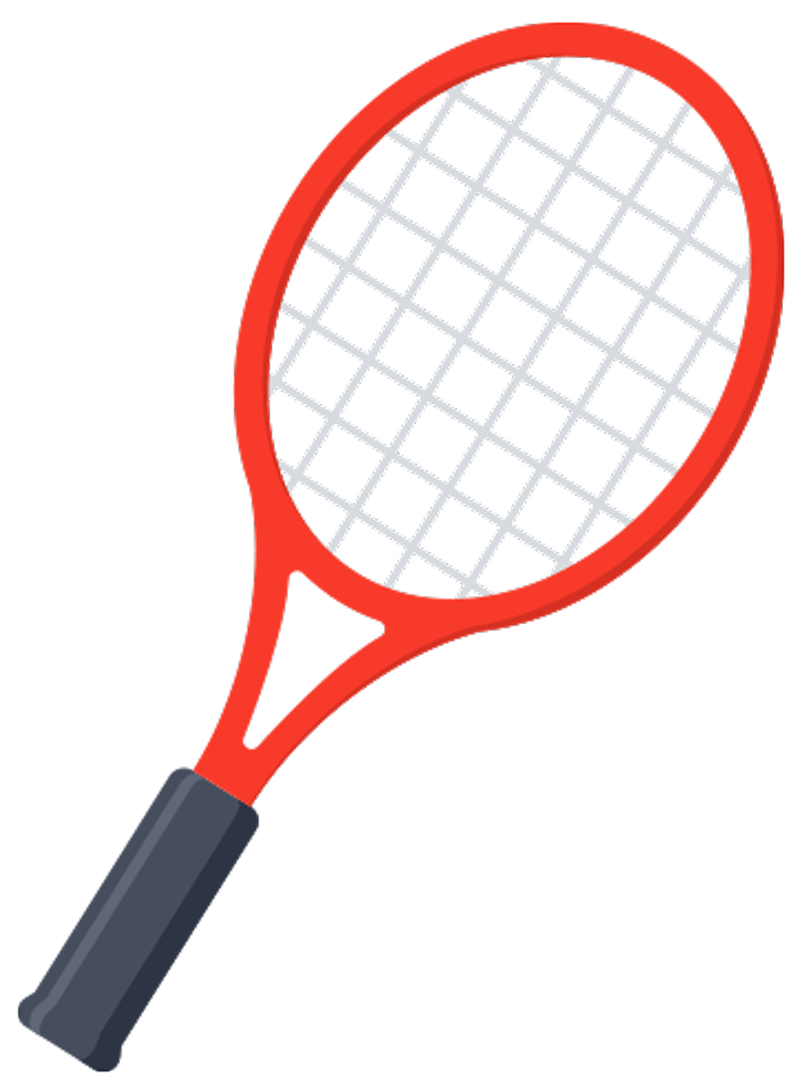 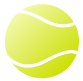 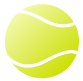 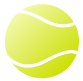 Typ hier uw antwoord
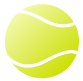 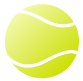 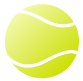 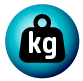 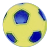 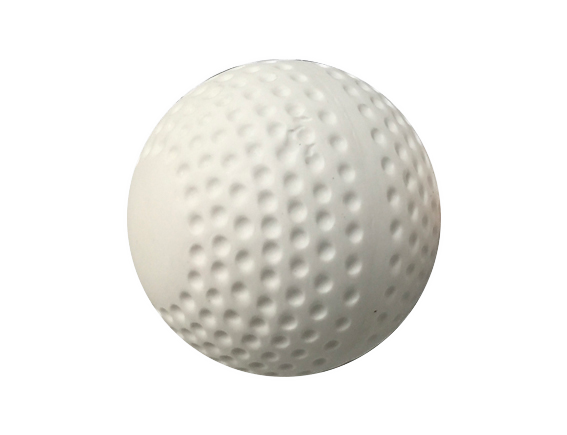 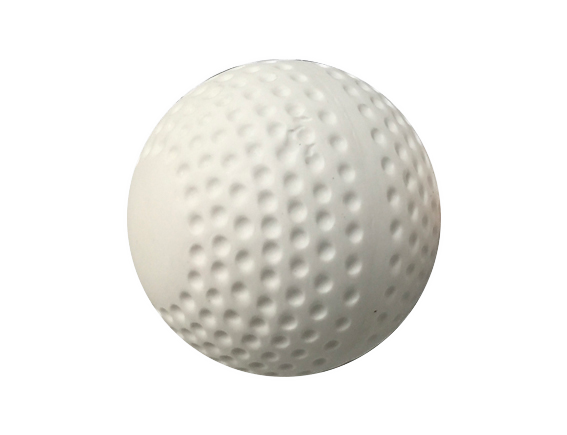 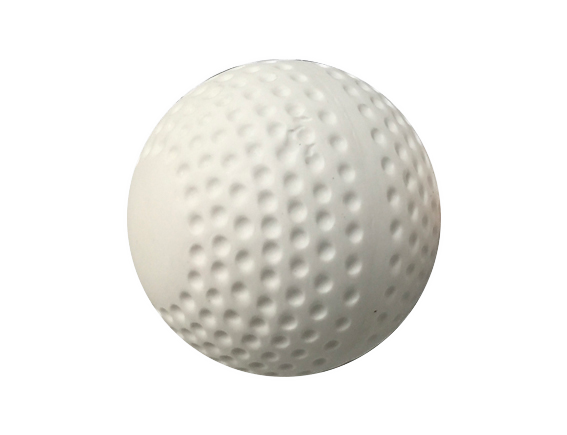 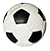 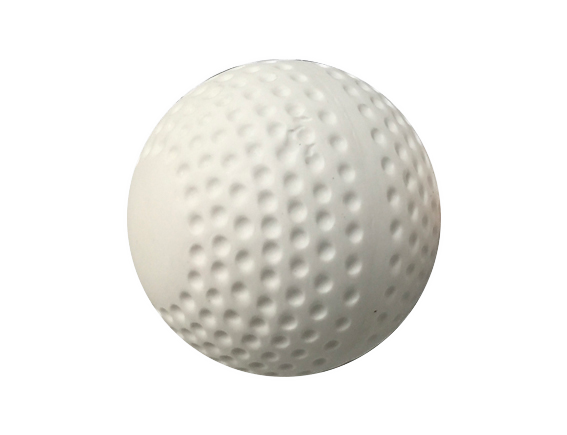 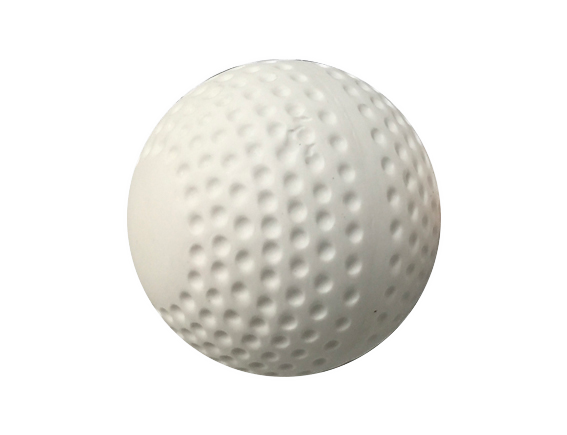 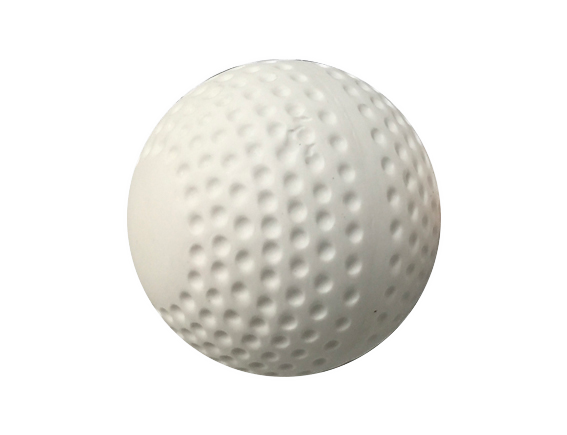 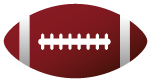 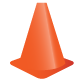 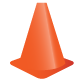 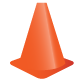 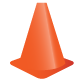 Typ hier uw antwoord
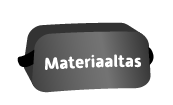 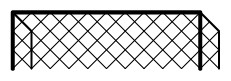 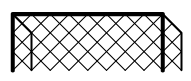 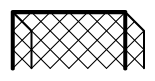 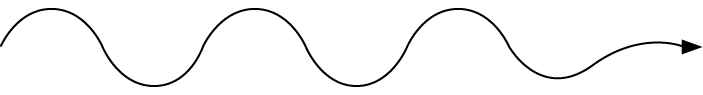 Typ hier uw antwoord
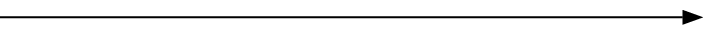 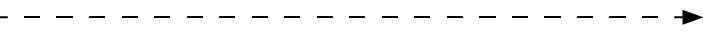 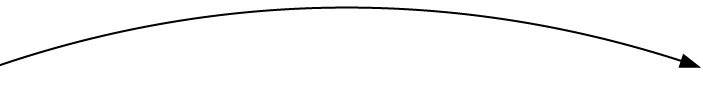 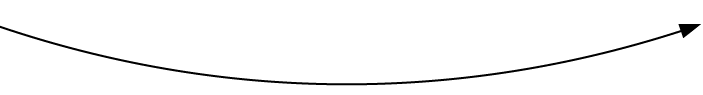 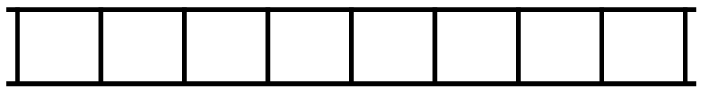 Typ hier uw antwoord
Typ hier uw antwoord
Typ hier uw antwoord
Typ hier uw antwoord
Typ hier uw antwoord
Typ hier uw antwoord
Typ hier uw antwoord
Typ hier uw antwoord
Typ hier uw antwoord
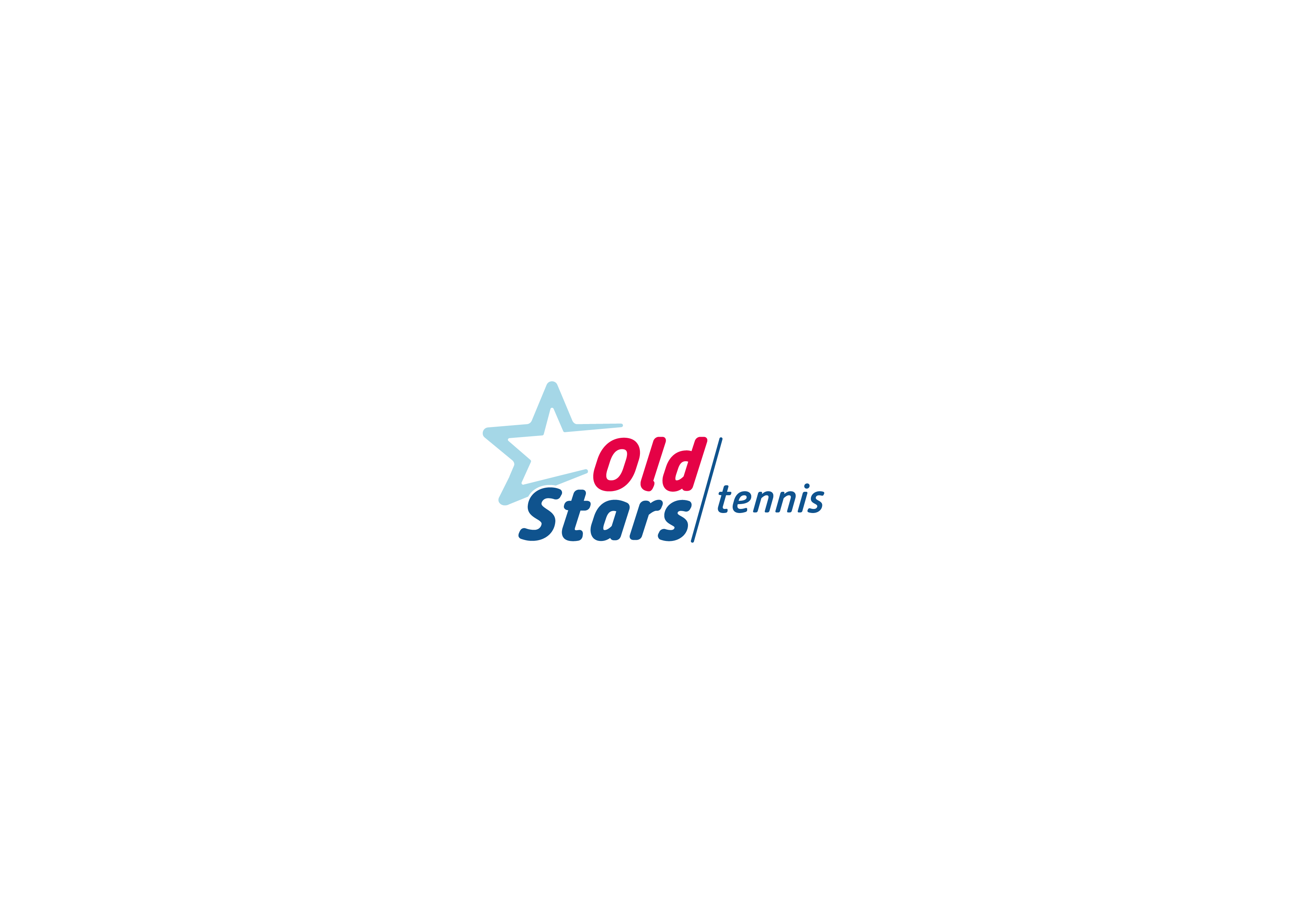 Typ hier uw antwoord
Typ hier uw antwoord
Voor meer informatie of vragen over OldStars tennis kun je contact opnemen via oldstars@ouderenfonds.nl.
Typ hier uw antwoord
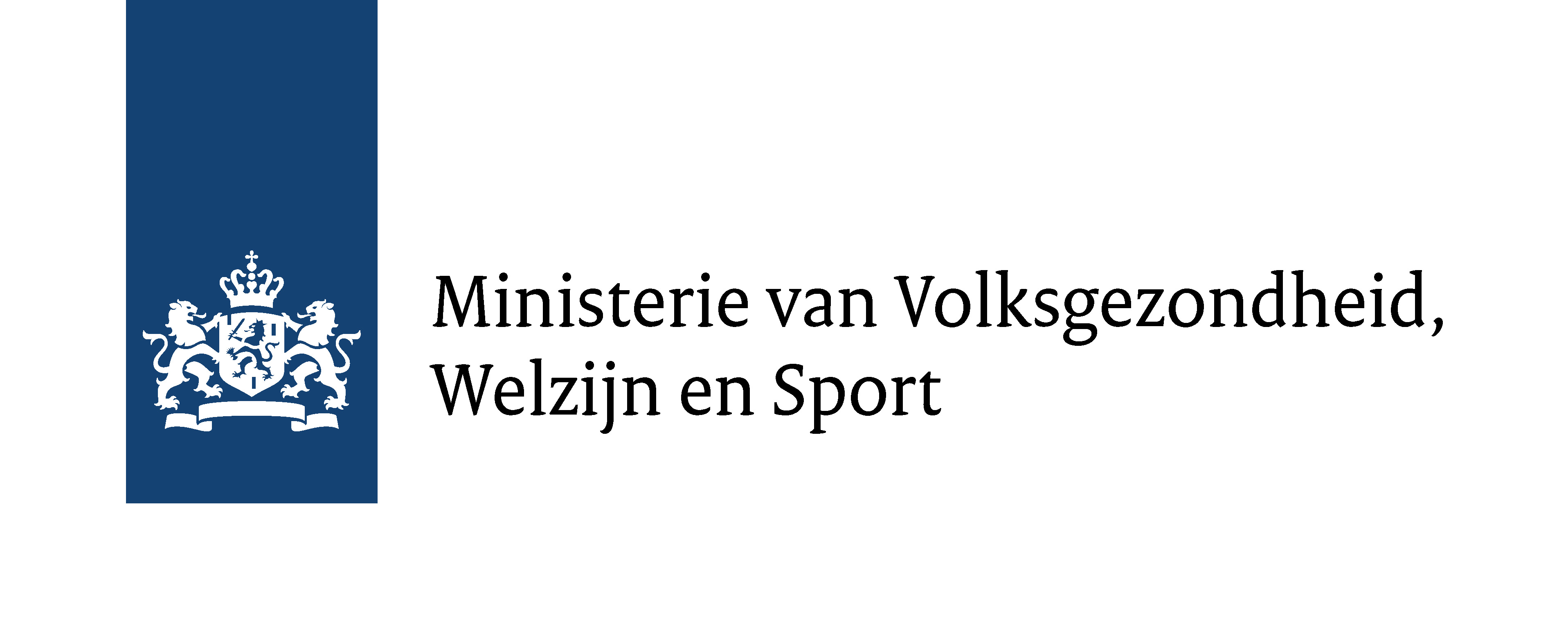